Koala Evolution
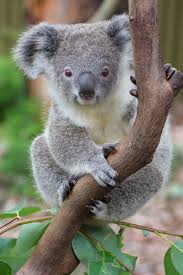 By: Tiffany Chen and Joyce Huang
Meet the Koala Family!
Background
Life span:  20 years
Diet:  Herbivore
Location:  Eastern Australia
Status: Endangered; Threatened
Diet, pics, habitat, location of habitat, evolution, carnivore, herbivore, omnivore…
Lifespan
Evolution changes
Endangered?